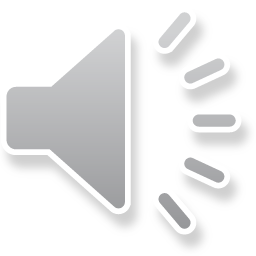 HỘP QUÀ BÍ ẨN
Trong mỗi hộp quà ẩn chứng một số điểm bí ấn. Các em hãy trả lời đúng các câu hỏi để nhận về phần quà cho mình nhé.
BÀI MỚI
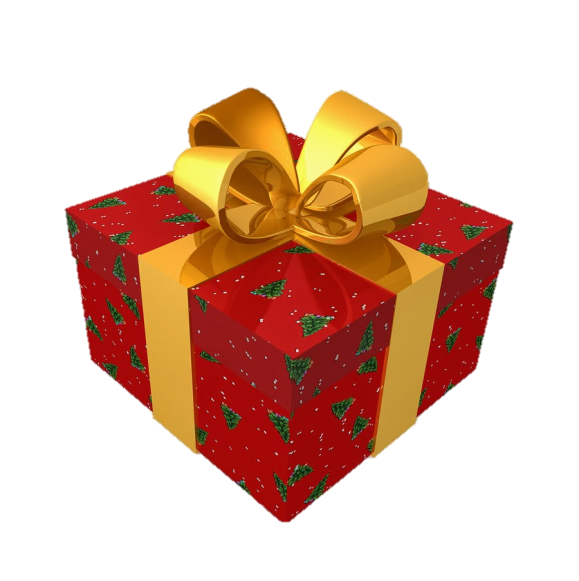 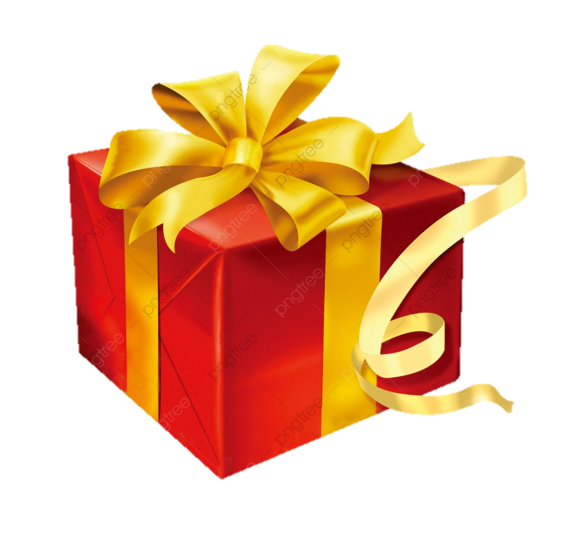 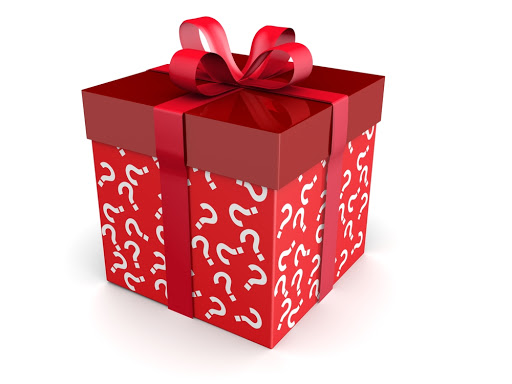 60 điểm
50 điểm
90 điểm
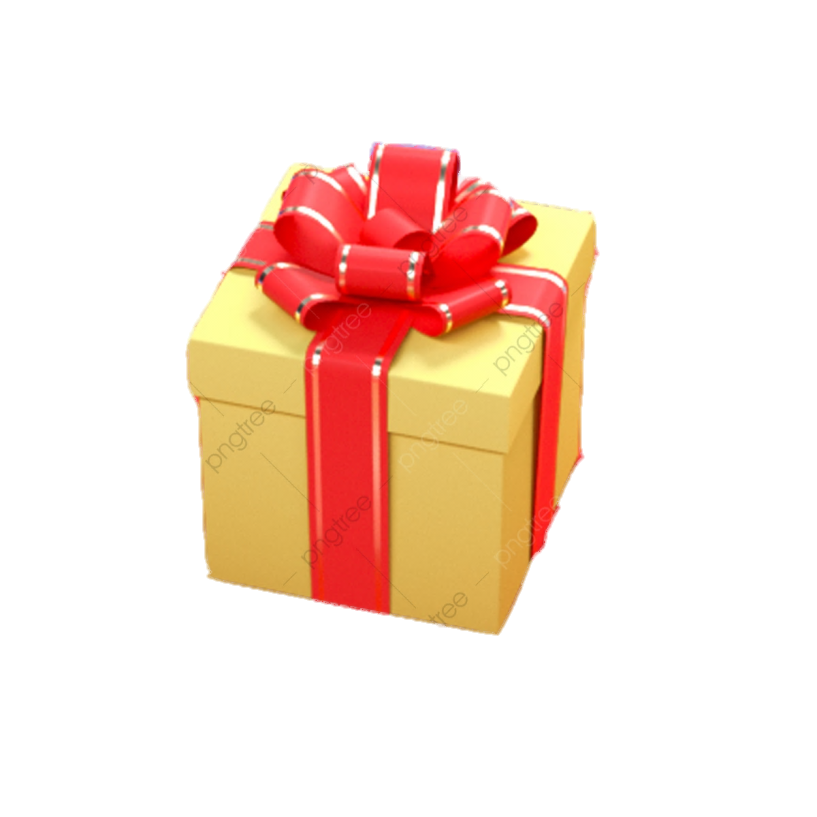 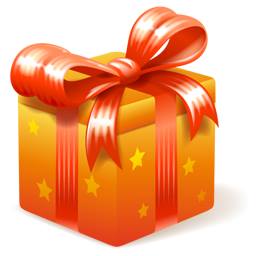 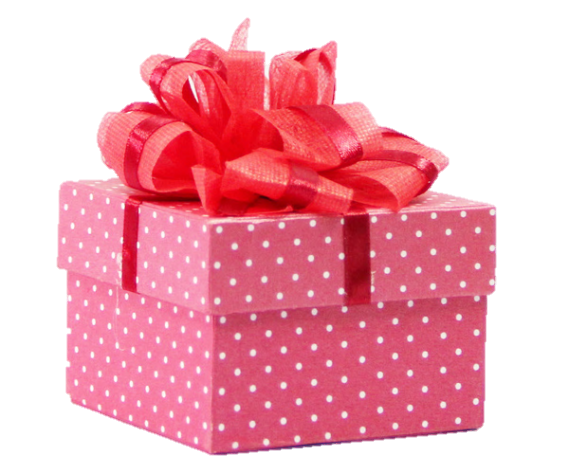 40 điểm
90 điểm
70 điểm
Hết Giờ
START
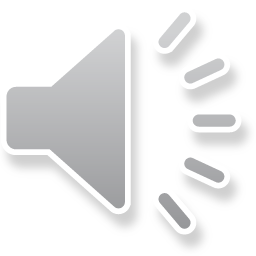 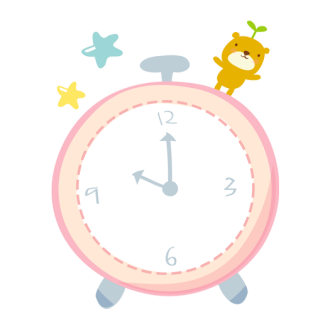 12
Thầy cô điền câu hỏi vào đây.
3
9
6
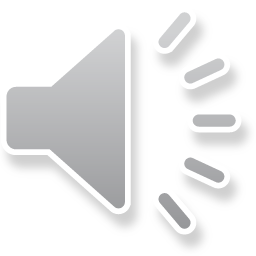 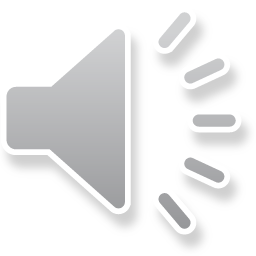 A: Đúng
CHÚC MỪNG
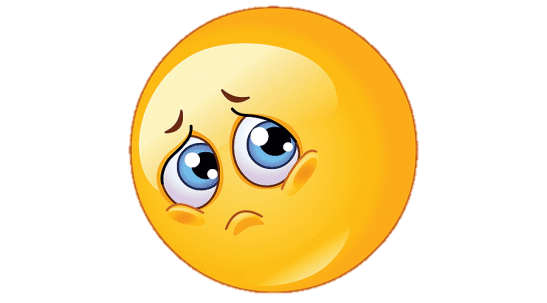 B: Sai
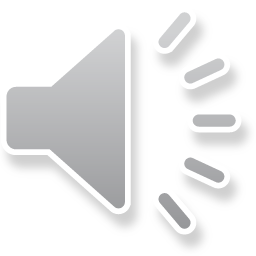 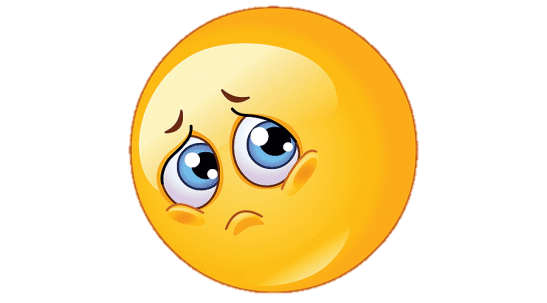 C: Sai
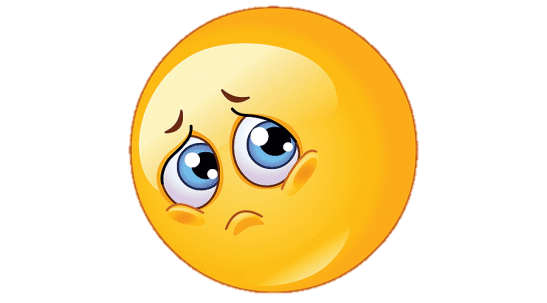 D: Sai
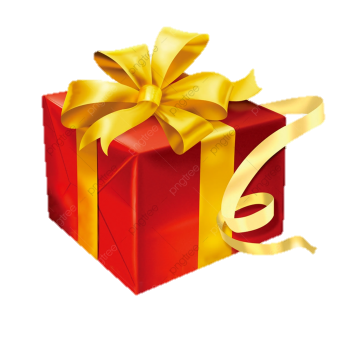 Hết Giờ
START
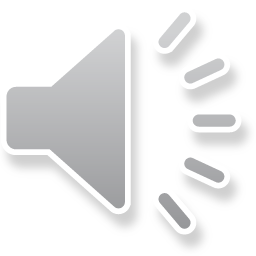 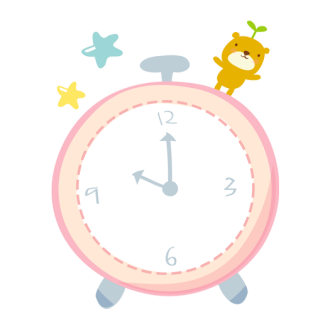 12
Thầy cô điền câu hỏi vào đây.
3
9
6
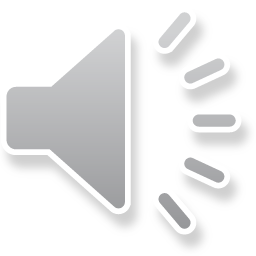 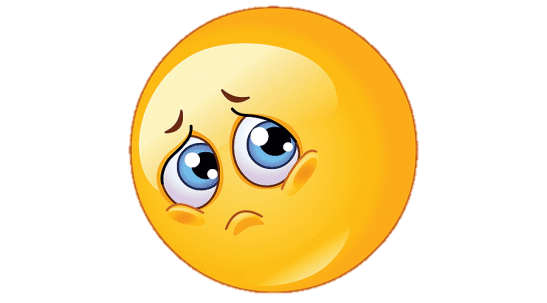 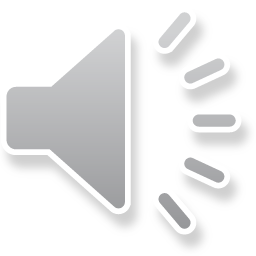 A: Sai
CHÚC MỪNG
B: Đúng
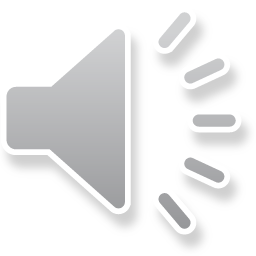 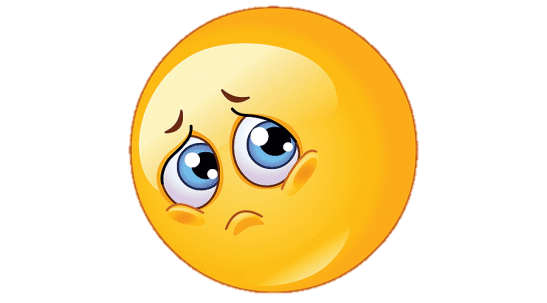 C: Sai
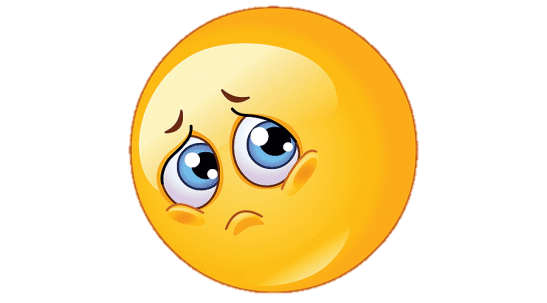 D: Sai
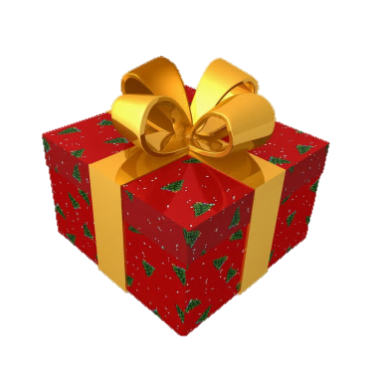 Hết Giờ
START
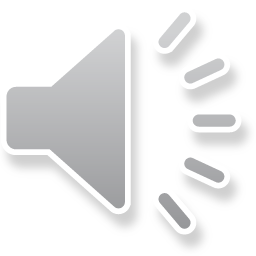 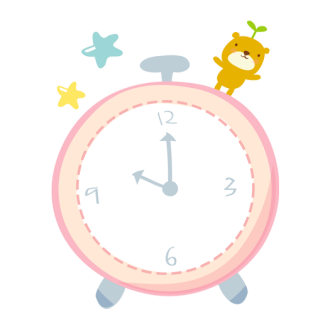 12
Thầy cô điền câu hỏi vào đây.
3
9
6
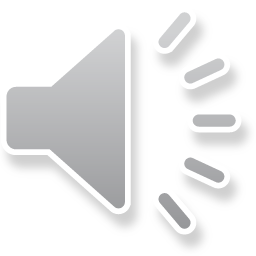 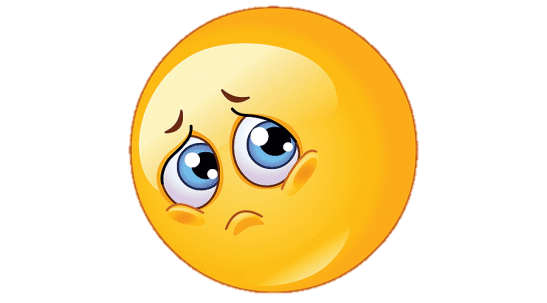 A: Sai
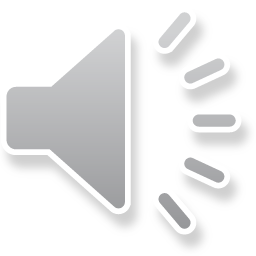 CHÚC MỪNG
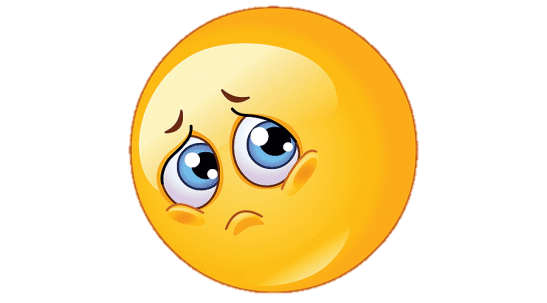 B: Sai
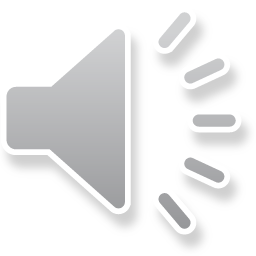 C: Đúng
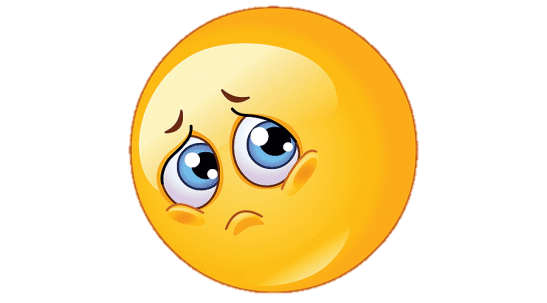 D: Sai
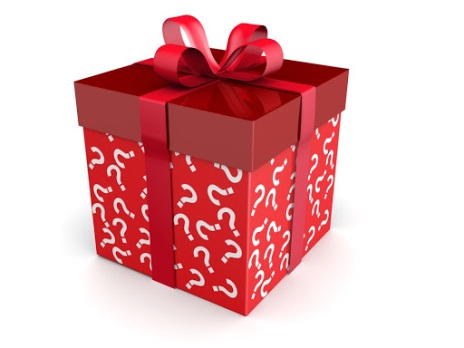 Hết Giờ
START
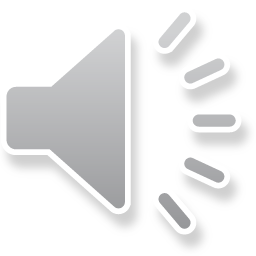 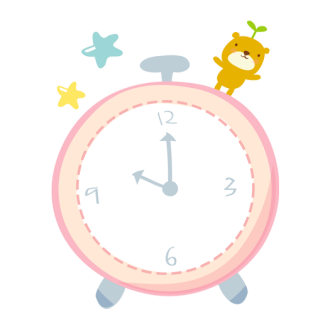 12
Thầy cô điền câu hỏi vào đây.
3
9
6
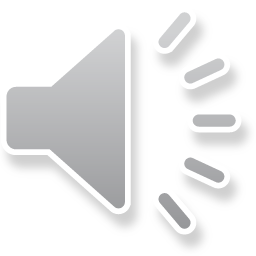 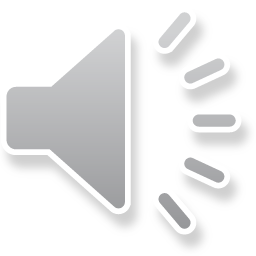 A: Đúng
CHÚC MỪNG
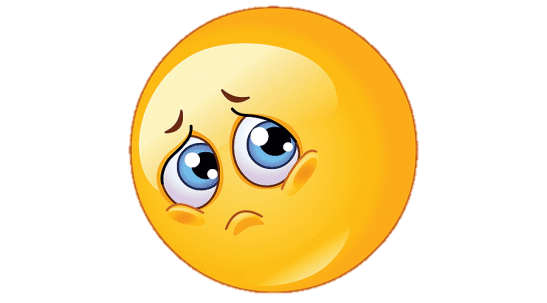 B: Sai
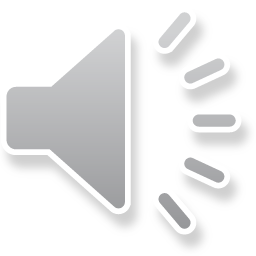 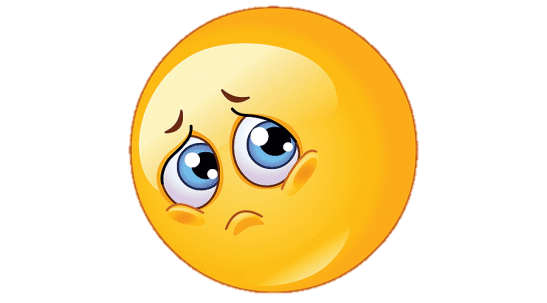 C: Sai
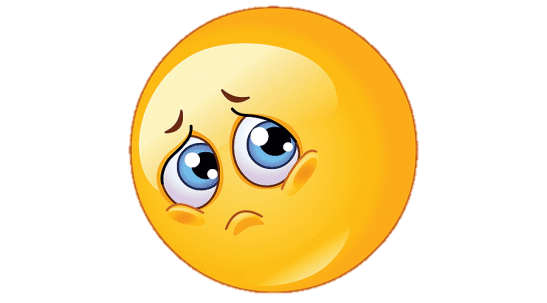 D: Sai
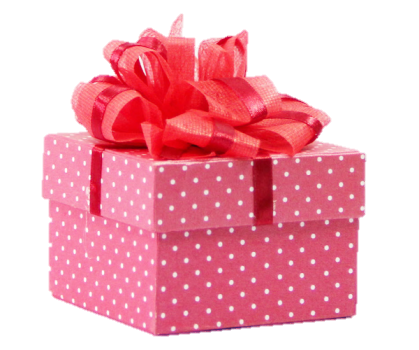 Hết Giờ
START
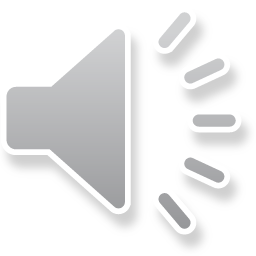 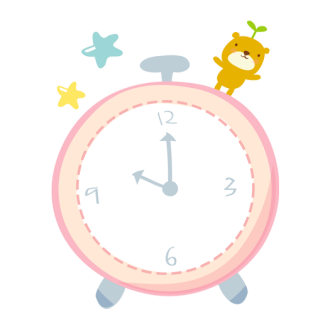 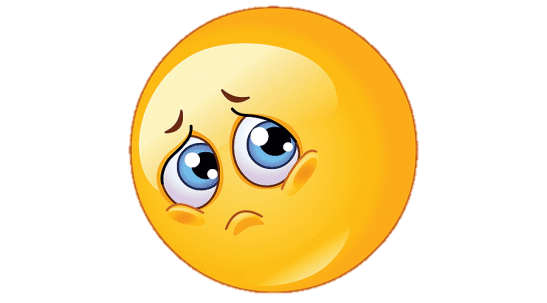 12
Thầy cô điền câu hỏi vào đây.
3
9
6
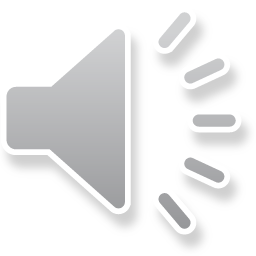 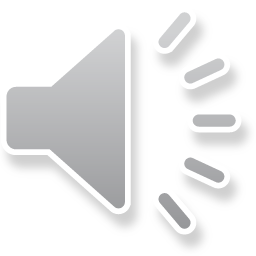 A: Sai
CHÚC MỪNG
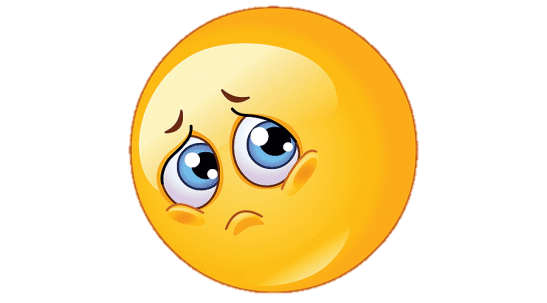 B: Sai
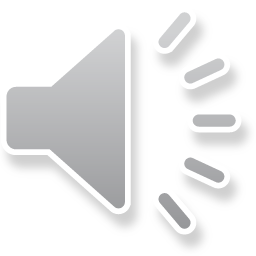 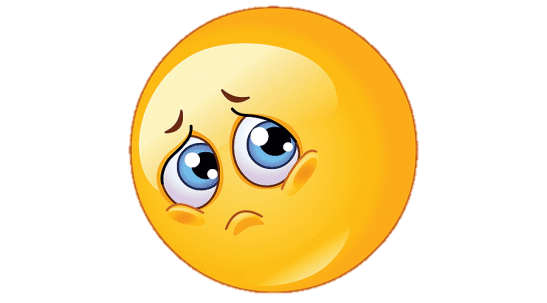 C: Sai
D: Đúng
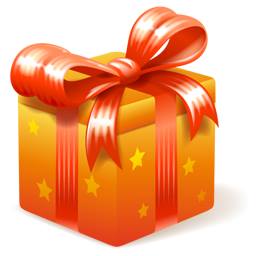 Hết Giờ
START
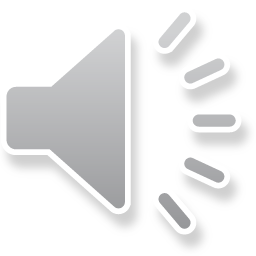 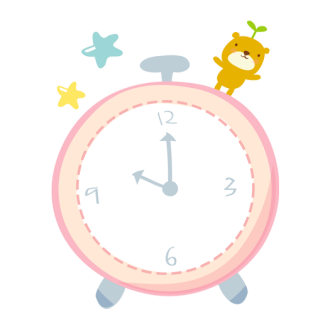 12
Thầy cô điền câu hỏi vào đây.
3
9
6
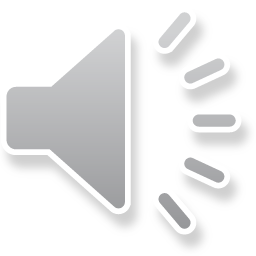 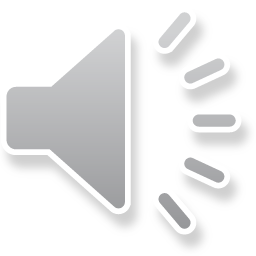 A: Đúng
CHÚC MỪNG
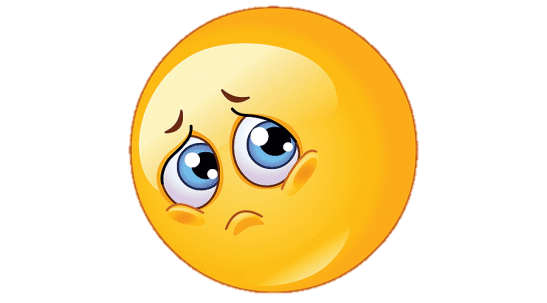 B: Sai
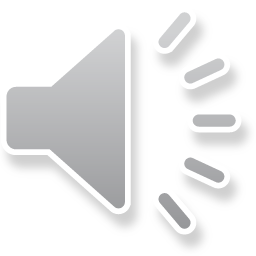 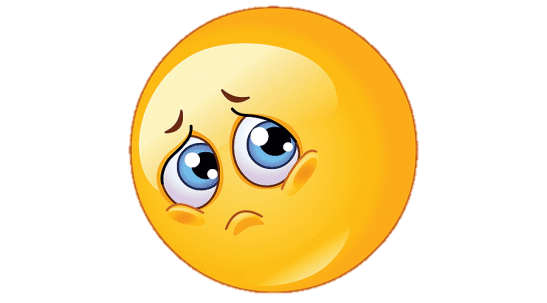 C: Sai
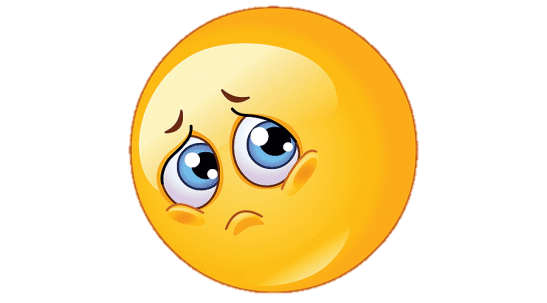 D: Sai
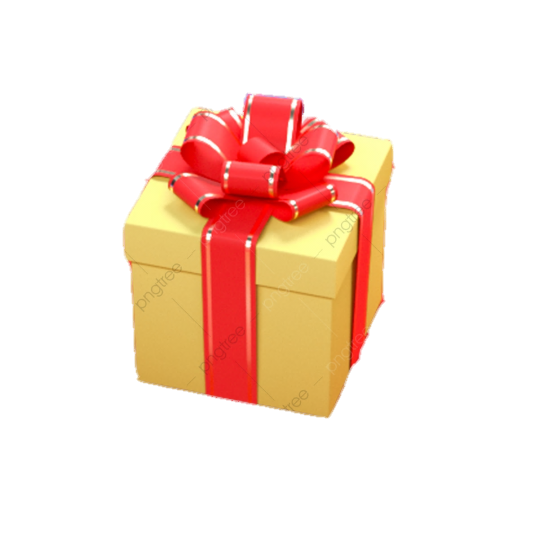 BÀI MỚI